Winds
Here are some forecast winds on takeoff and landing, and charts near cruise altitude
Forecast Winds on climbout
4.8kft  S 10
9.9kft NW 30
18.3kft WNW 30
30.1kft W 65
38.7kft W 75
44.6kft WNW 70
53.1kft  NW 40
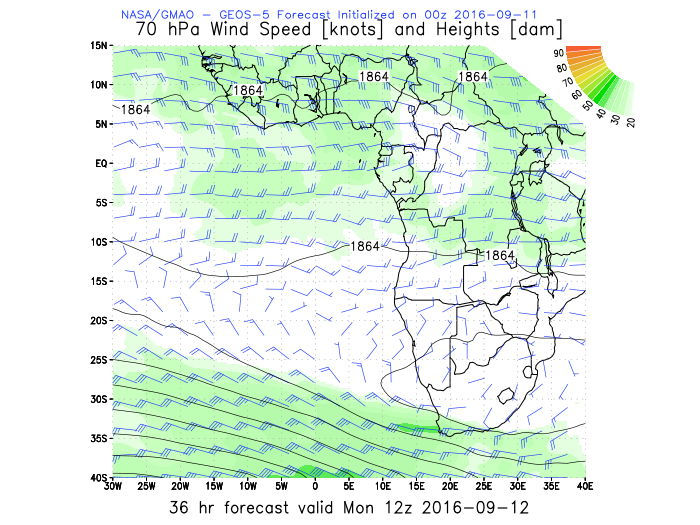 Winds at 60.5kft
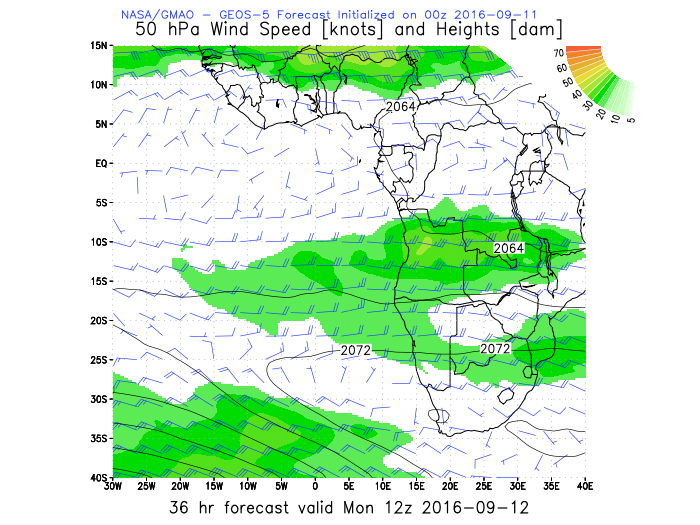 Winds at 67.5 kft
Forecast Winds on landing
4.8kft  N 5
9.9kft WNW 30
18.3kft NW 30
30.1kft W 70
38.7kft WSW 80
44.6kft WNW 55
53.1kft  NW 45